Gibson Ridge (GR) Products

Ross A. Lazear
University at Albany, 
State University of New York

January 22, 2017
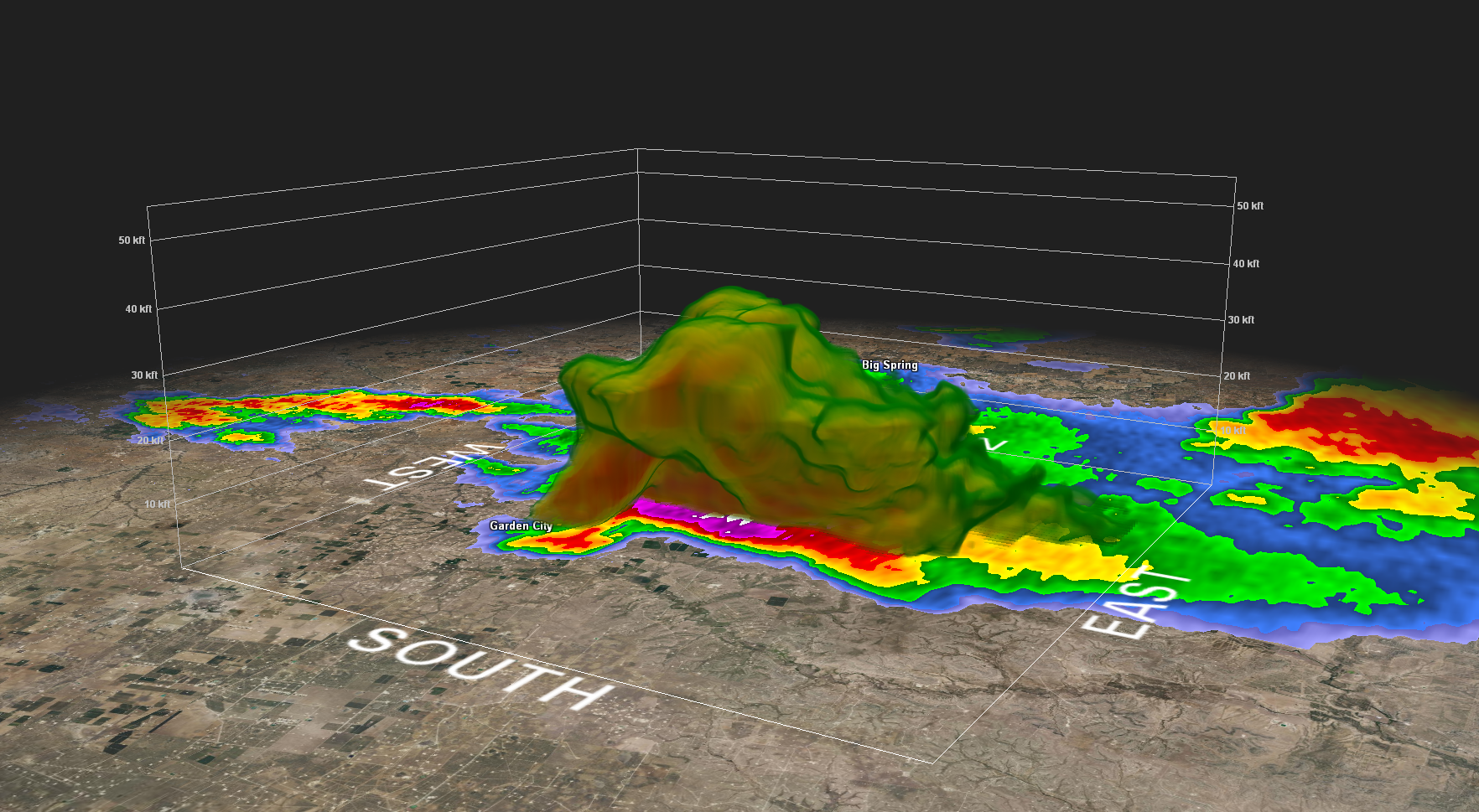 Gibson Ridge (GR) Products
Windows weather data visualization software
• GREarth


• GRLevel2 – no longer available for purchase 


• GRLevel3


• GR2Analyst
Gibson Ridge (GR) Products
• GREarth 
	- Worldwide weather data analysis
		- METAR observations
		- Satellite and radar 
		- Model and analysis fields
		- Integrates NWS, SPC products, webpages, as well as 		other GR products
	- $180/year or $15/month for data feed from AllisonHouse
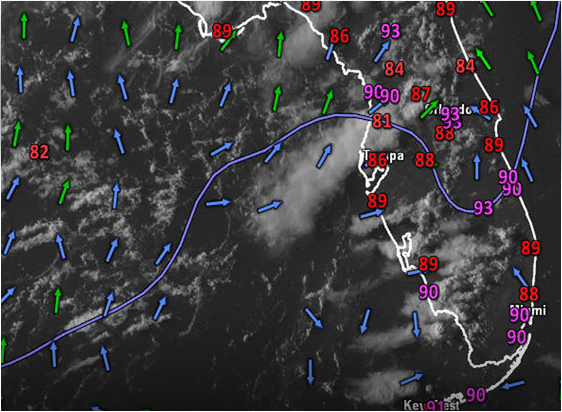 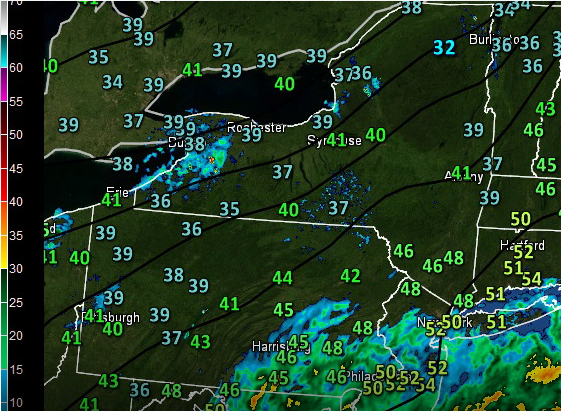 grearth.co
grearth.co
Gibson Ridge (GR) Products
• GRLevel3 
	- Level-III (post-processed) radar data
		- Base, dual-polarization, and derived radar products
		- Local storm reports
		- Warnings
	- $79.95 (21-day free trial)
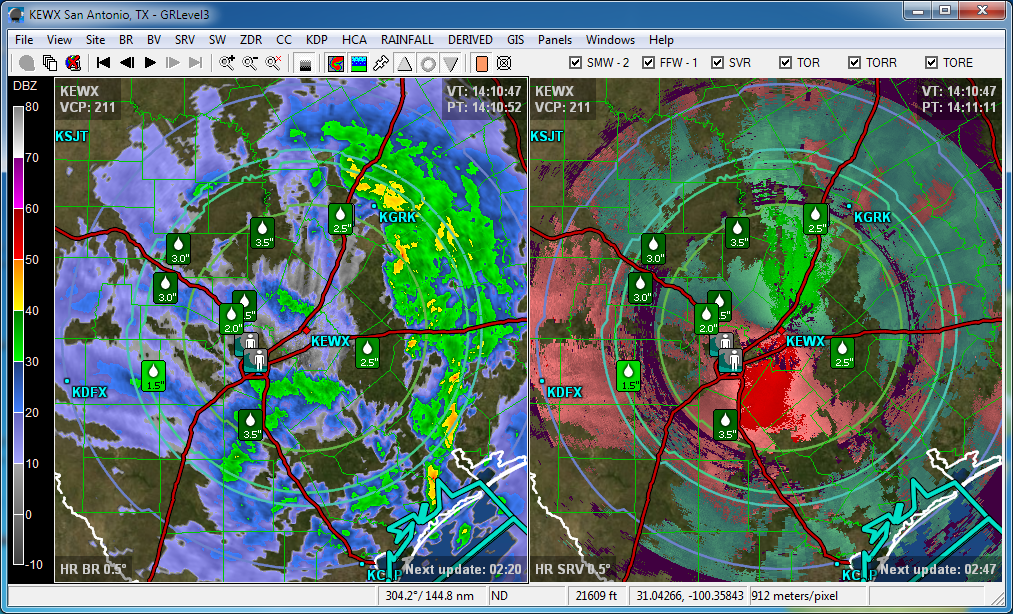 Images from grlevelx.com
Gibson Ridge (GR) Products
• GR2Analyst

	- High resolution Level-II radar
		- Base, dual-polarization, and derived radar products
		- Local storm reports
		- Warnings
		- Vertical cross-sections
		- Volume scans

	- Switch between live feed and archived data

	- $250 (21-day free trial)
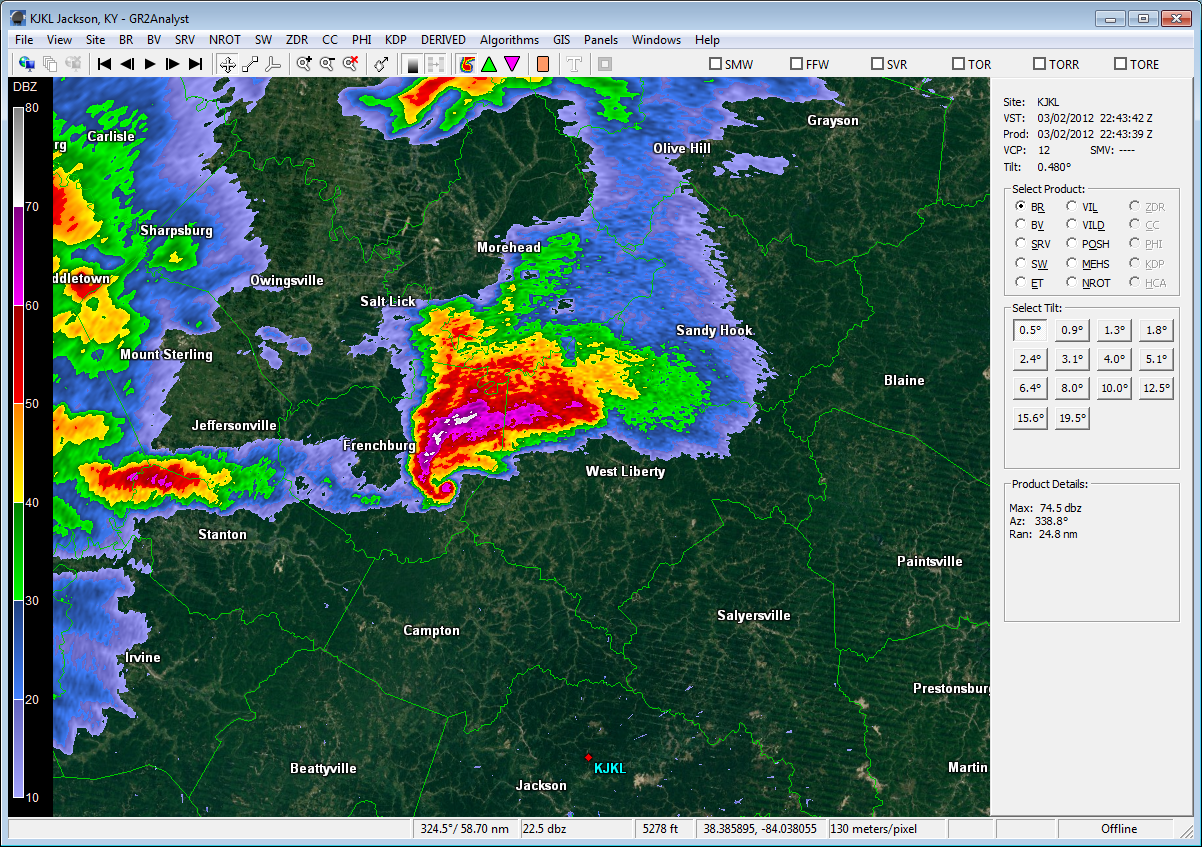 Jackson, KY (KJKL) – 2 March 2012 – 2243 UTC
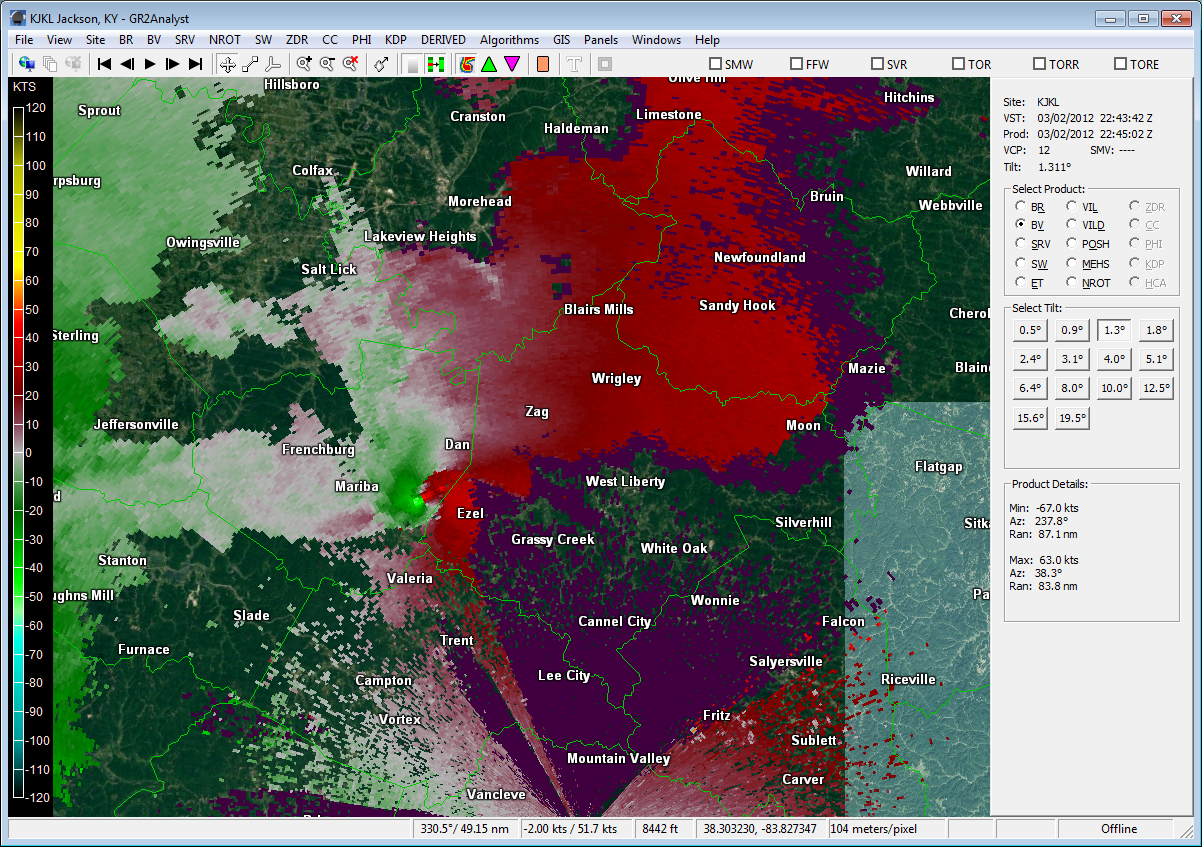 Jackson, KY (KJKL) – 2 March 2012 – 2243 UTC
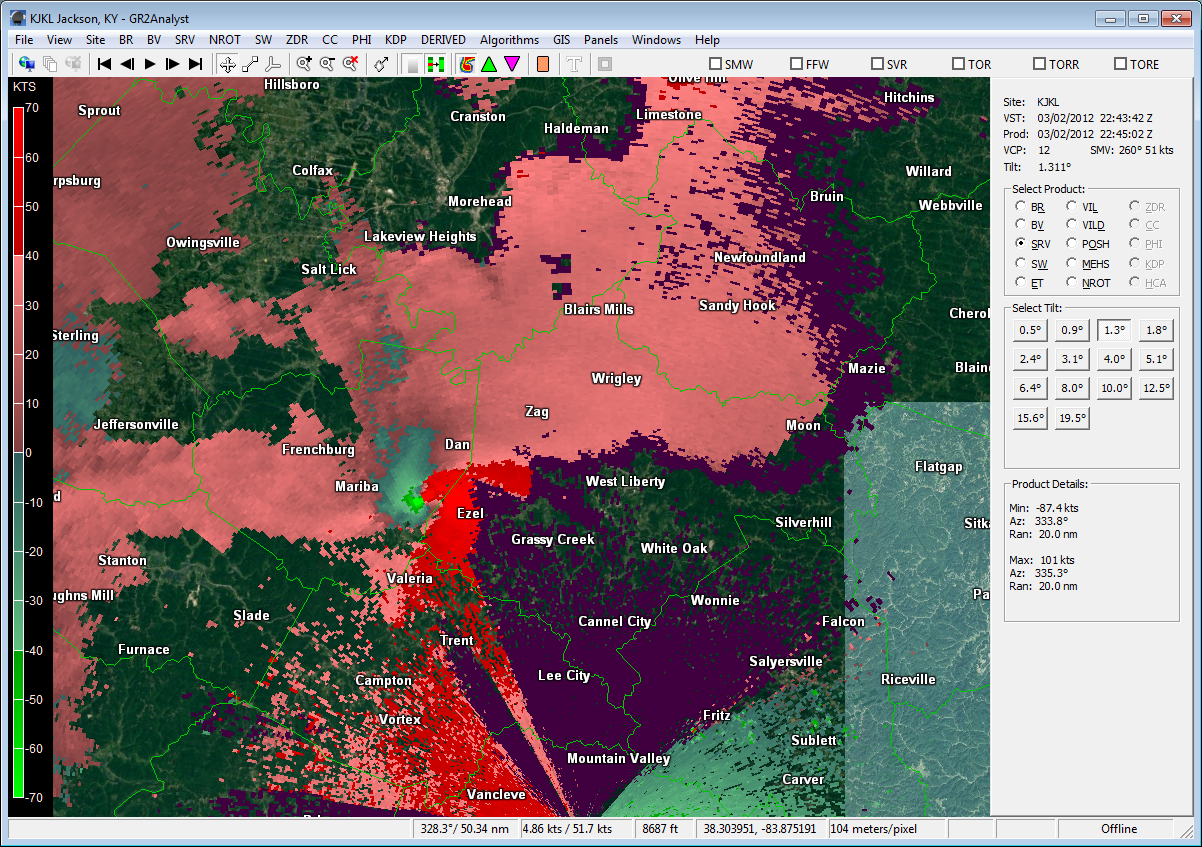 Jackson, KY (KJKL) – 2 March 2012 – 2243 UTC
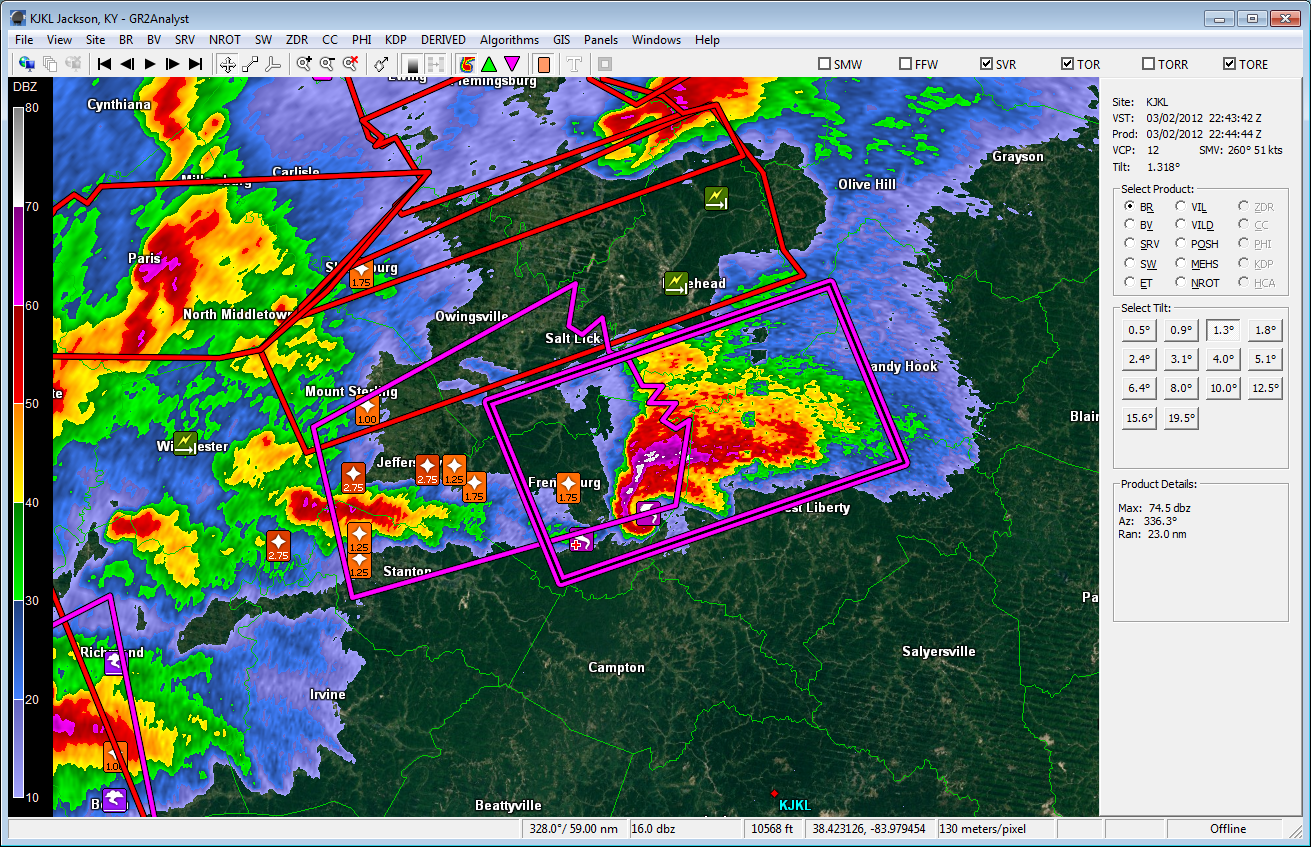 GR2Analyst
Jackson, KY (KJKL) – 2 March 2012 – 2243 UTC
Warnings and local storm reports
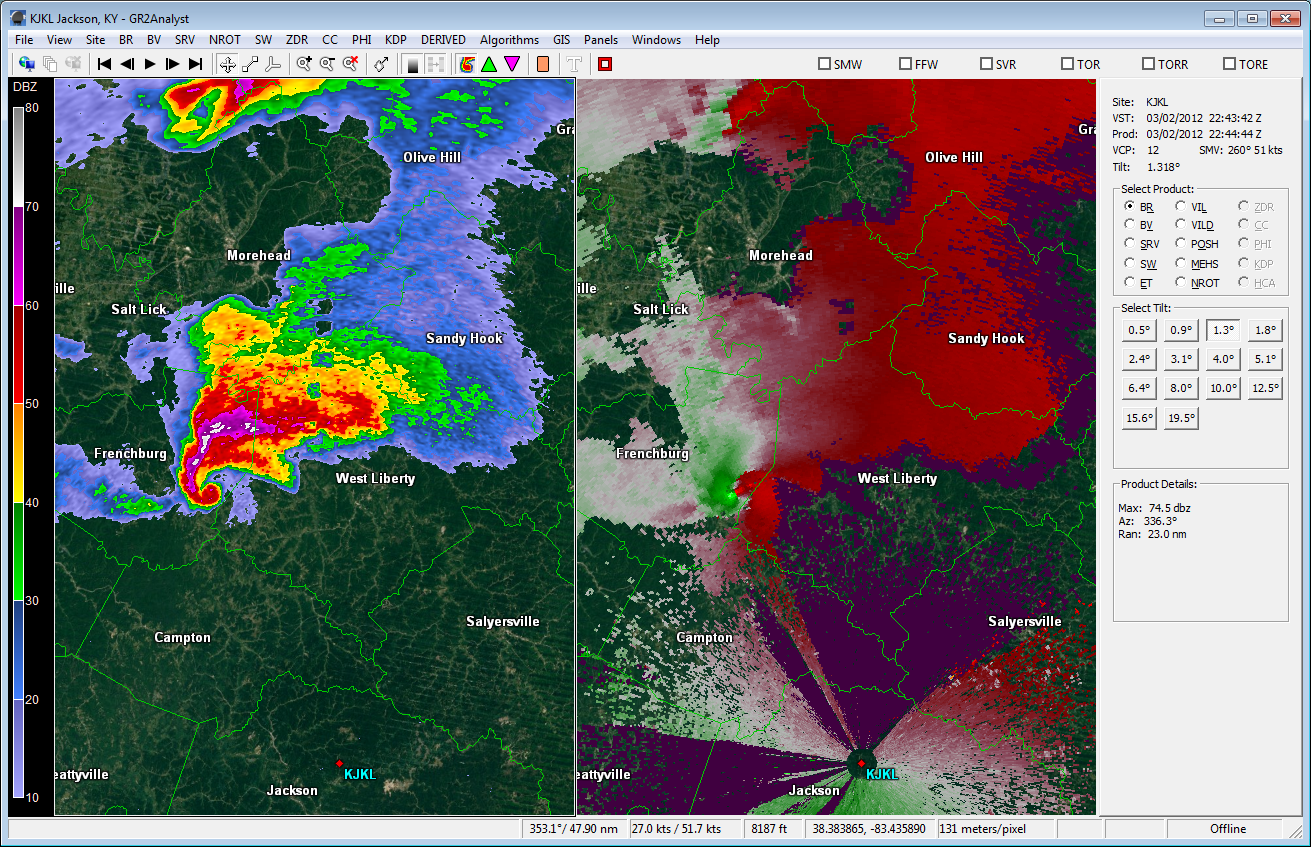 Jackson, KY (KJKL) – 2 March 2012 – 2243 UTC
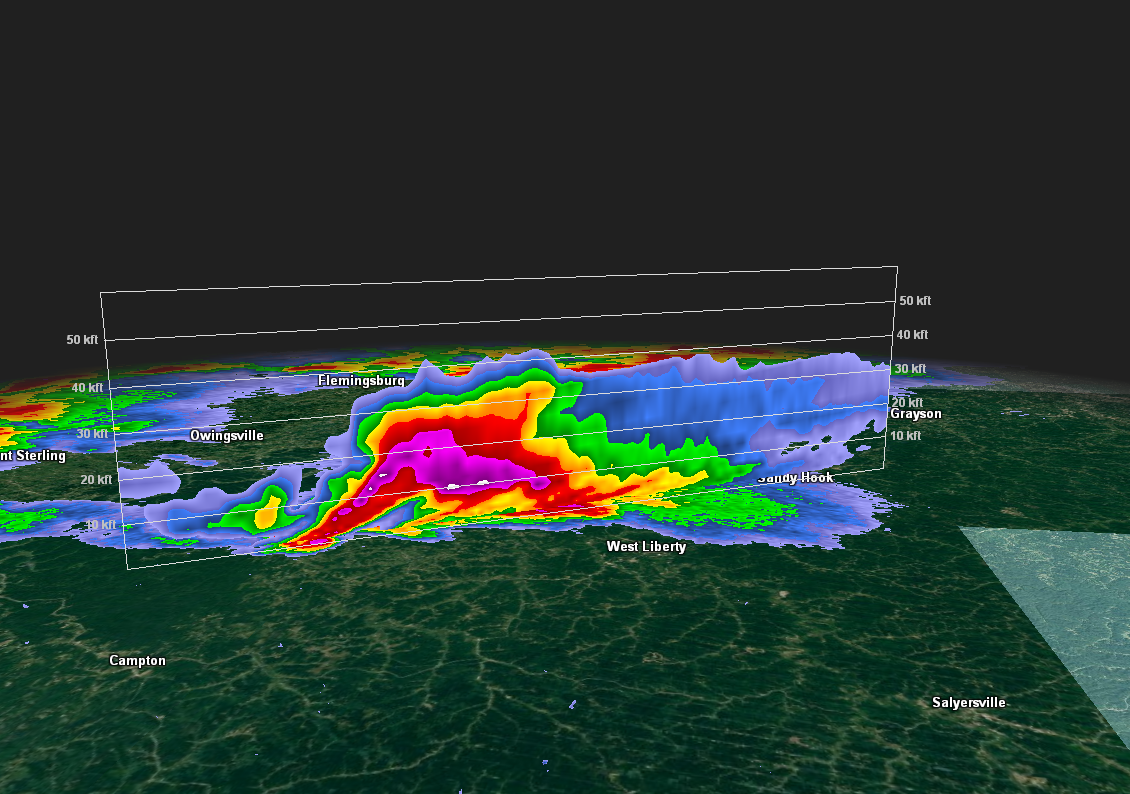 Jackson, KY (KJKL) – 2 March 2012 – 2243 UTC
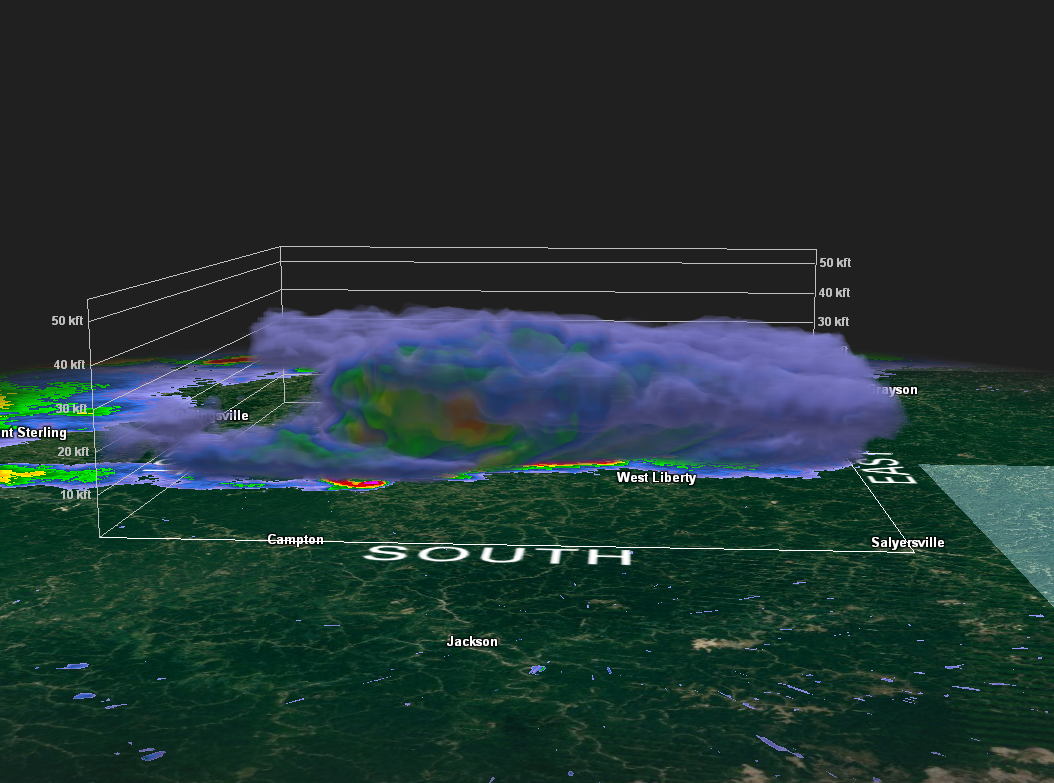 Jackson, KY (KJKL) – 2 March 2012 – 2243 UTC
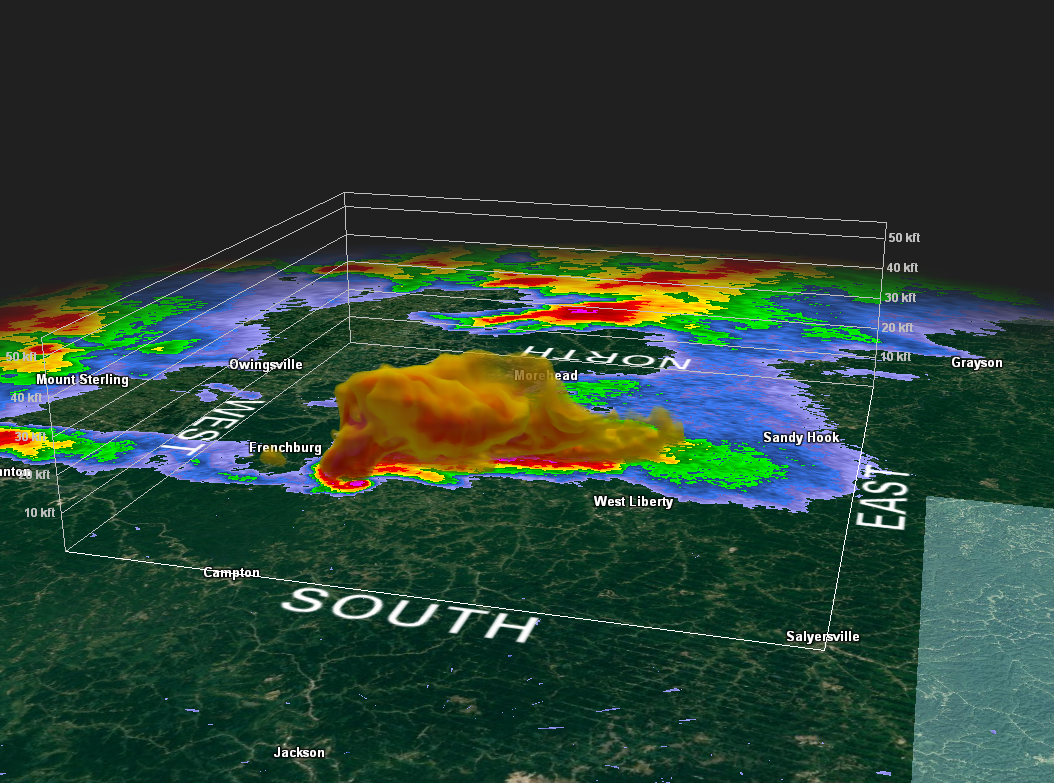 Jackson, KY (KJKL) – 2 March 2012 – 2243 UTC
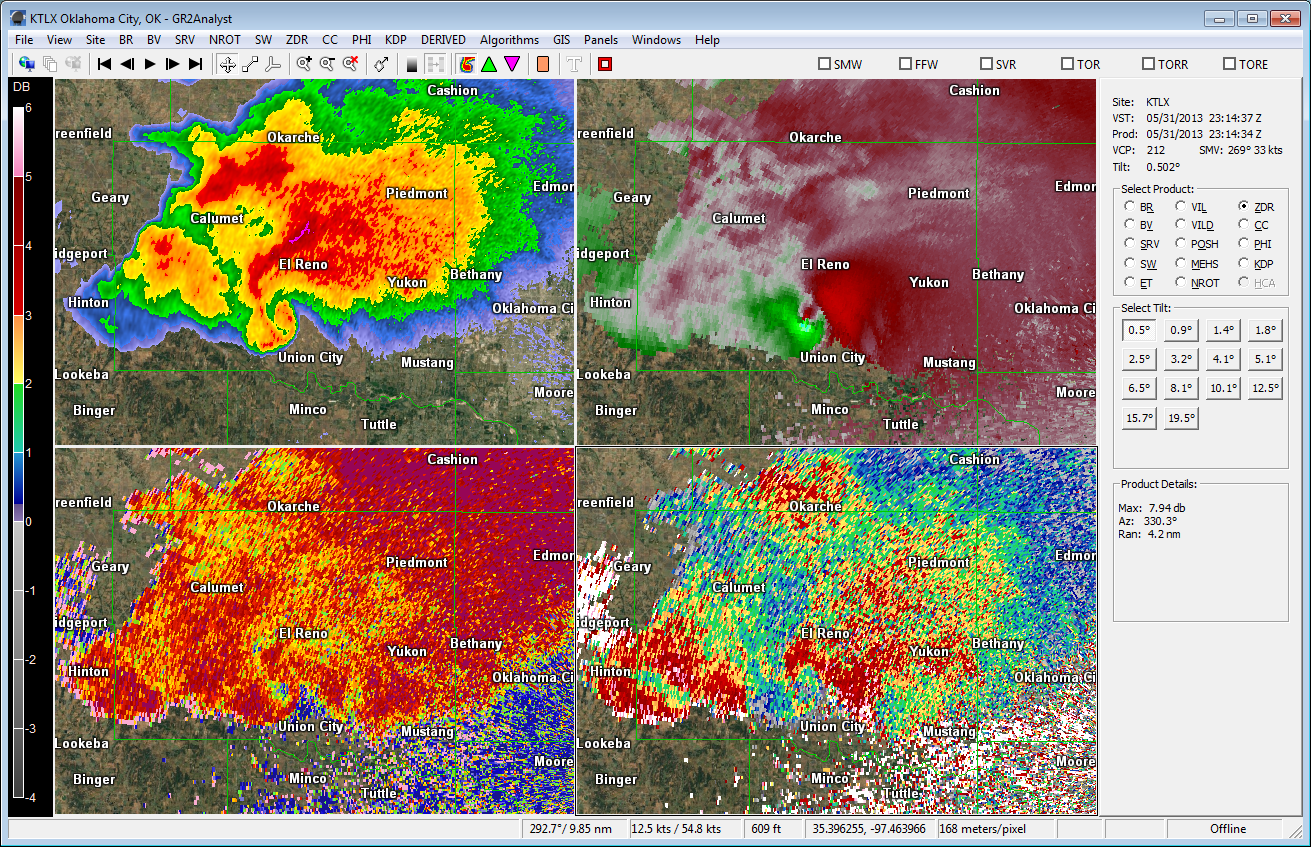 BR
BV
CC
ZDR
Norman, OK (KTLX) – 31 May 2013 – 2314Z
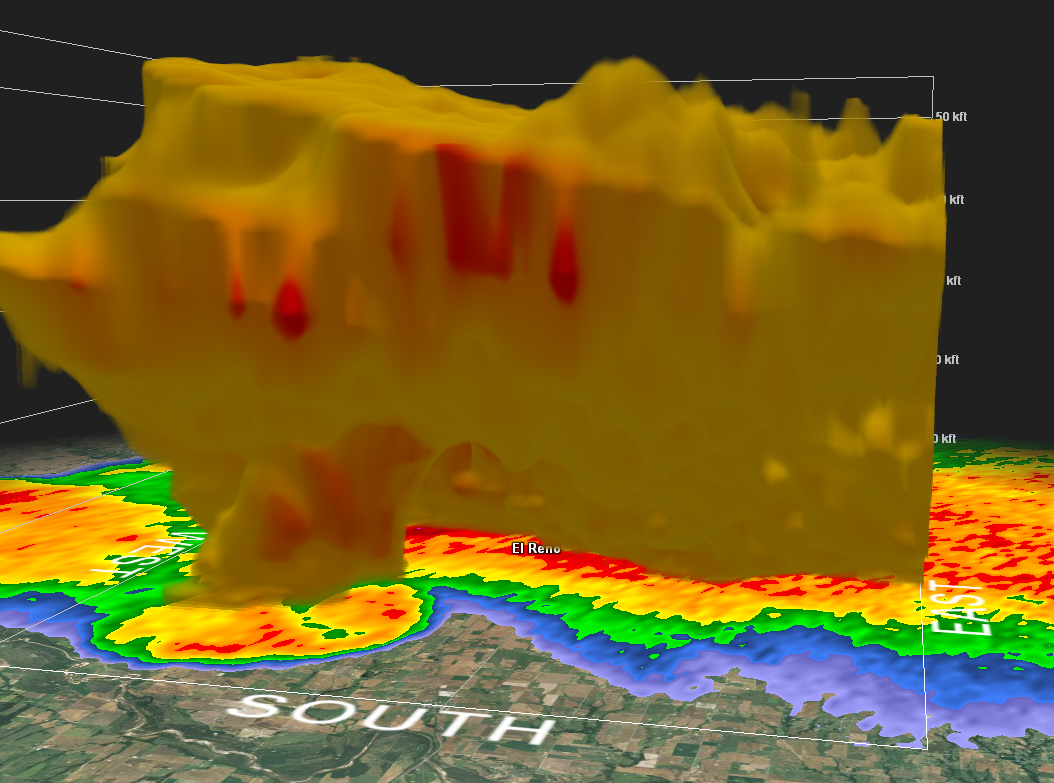 Norman, OK (KTLX) – 31 May 2013 – 2314Z
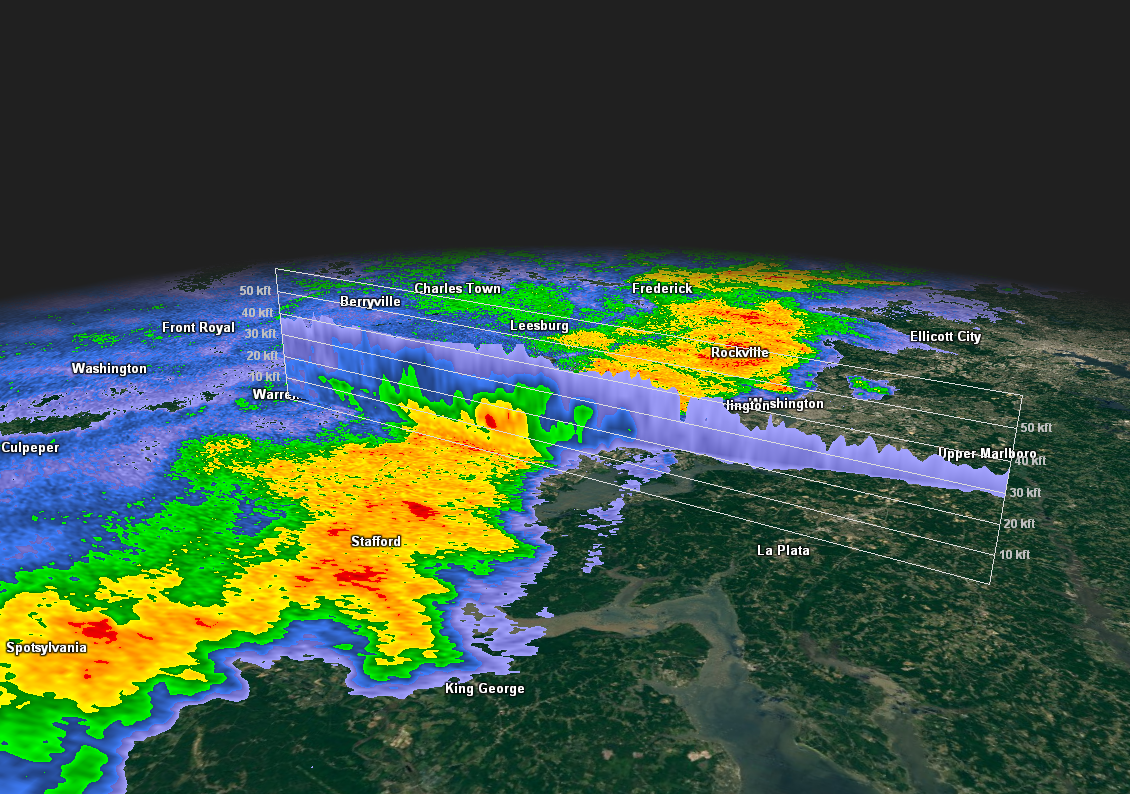 Sterling, VA (KLWX) – 30 June 2012 – 0239 UTC
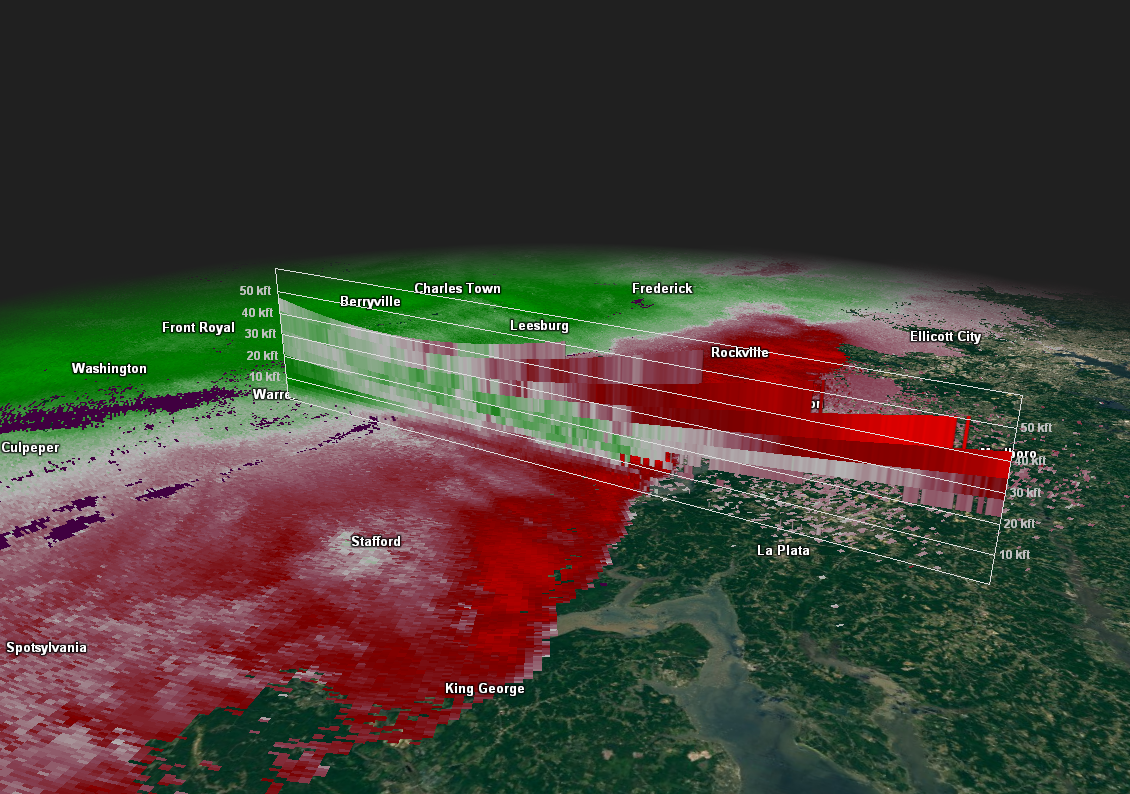 Sterling, VA (KLWX) – 30 June 2012 – 0239 UTC
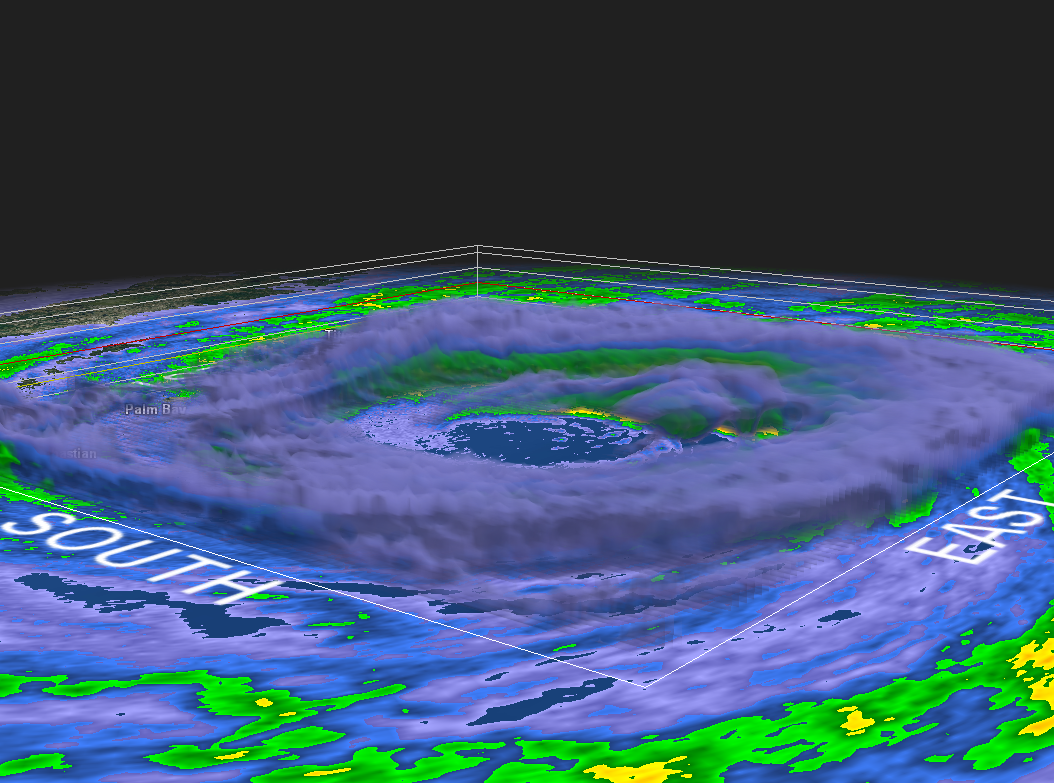 Hurricane Matthew
Melbourne, FL (KMLB) – 7 October 2016 – 0916 UTC
Gibson Ridge (GR) Products
• GREarth, GRLevel3, and GR2Analyst can be purchased from grlevelx.com

• Data feed for GREarth from AllisonHouse at grearth.co

• Level-III radar data feed for GRLevel3 from AllisonHouse 

• Level-II radar data feed for GR2Analyst from AllisonHouse or via web link such as Iowa State:
	http://mesonet-nexrad.agron.iastate.edu/level2/raw/

• Archived radar data from NCEI:
	https://www.ncdc.noaa.gov/has/has.dsselect